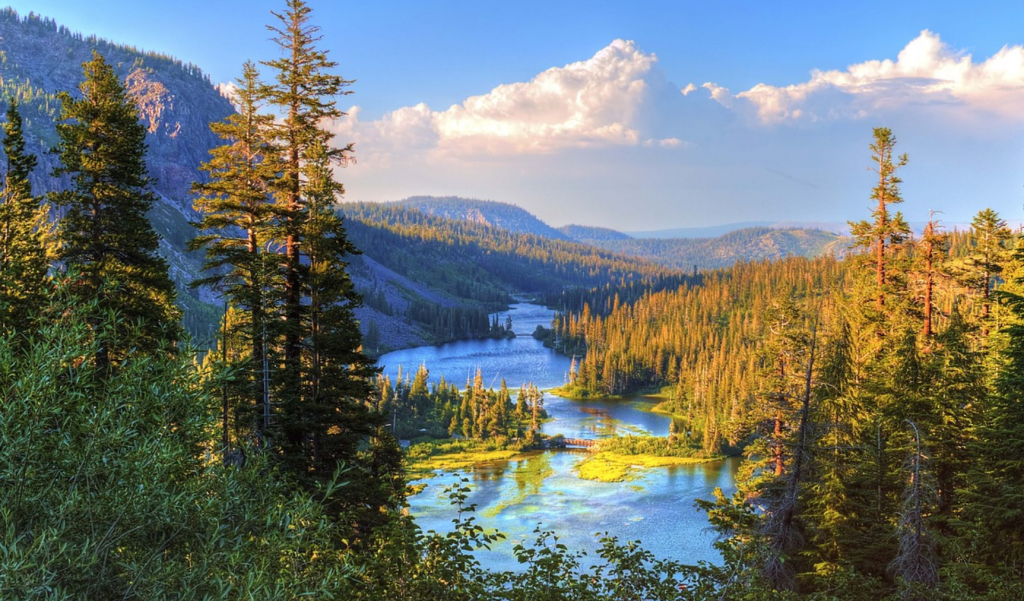 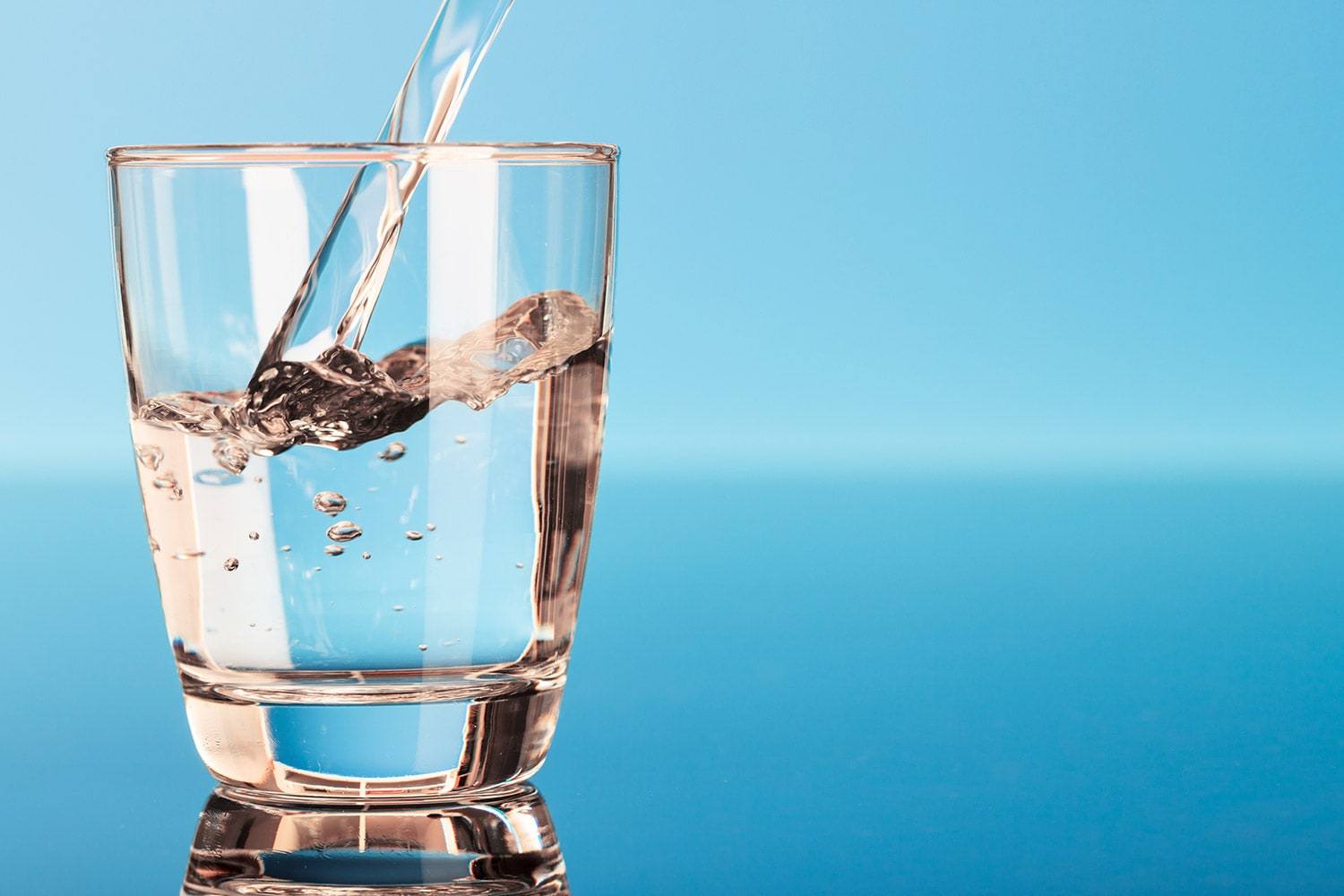 WELL COME
INTRODUCING
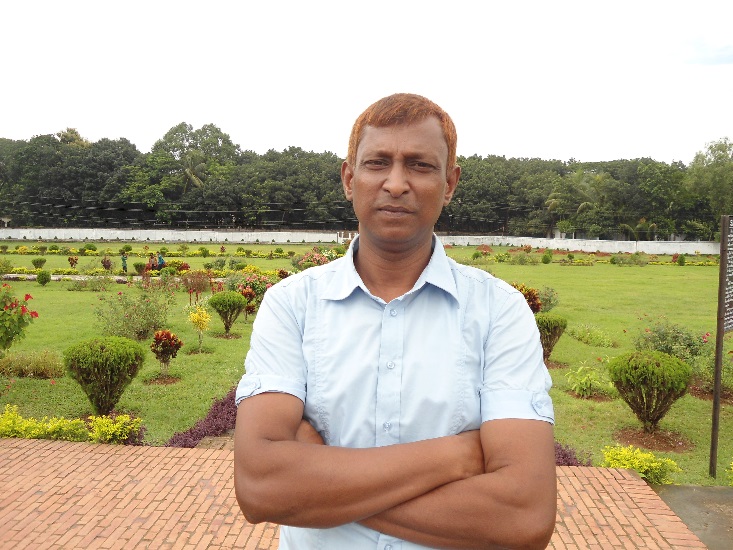 Class–Eight.
Subject - English First paper
Unit:- Three, Lesson:- Three
Health and Hygiene.
Time - 40 minutes
Date – 04/01/2021
Md. Abdul Baset
Sr. Assistant Teacher (ICT) 
Satmora High School
Cell- 01710998333
Say something about these pictures.
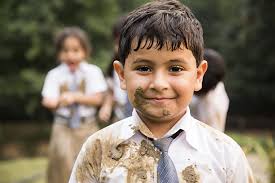 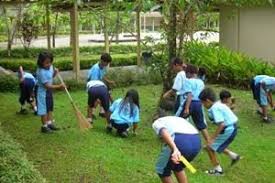 Some students cleaning there surroundings.
A boy with dirty cloth and body.
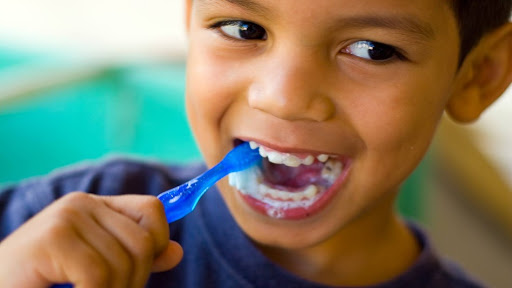 A boy brushing his teeth.
Our today’s lesson is -
“Health and Hygiene’’
Hygiene
After  we have studied this lesson, we will be able to
Read and understand texts through silent reading 
 Listen for information 
 Ask and answer questions
 Write the answers to questions
 Writing paragraphs
Let’s know about some word meaning-
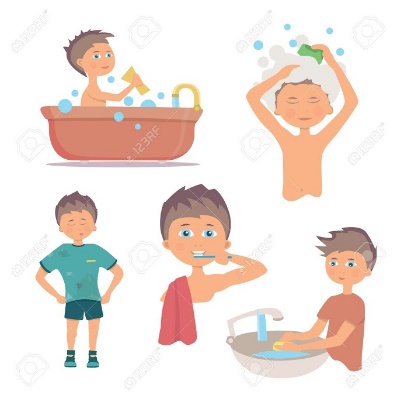 Hygiene
Cleanliness
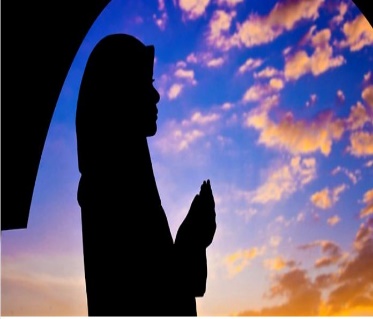 Godliness
Religiosity/piety
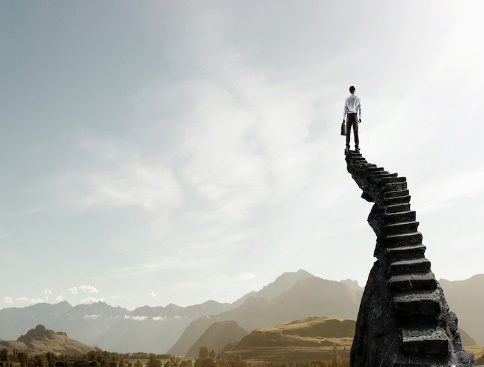 Achieve
Gain/acquire
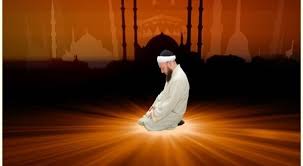 Idealistic/Psychic
Spiritually
Let’s know about some more word meaning-
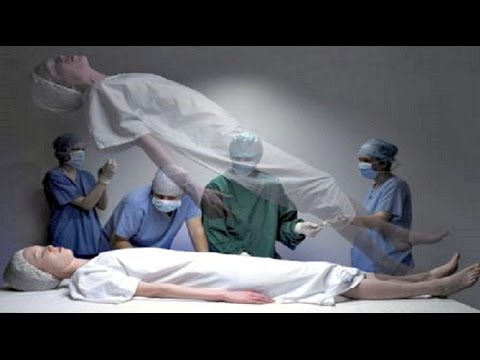 Soul
Spirit
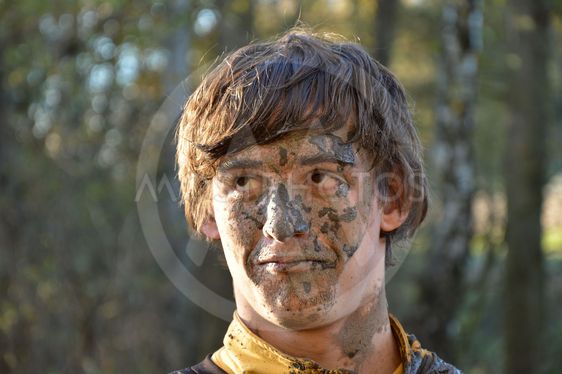 Dirt
Dust
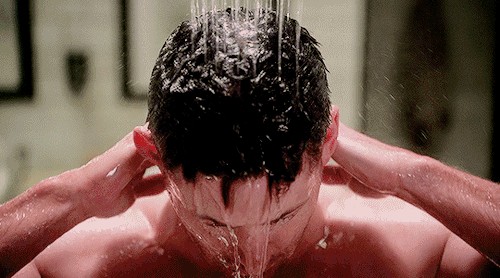 Bath
Bathe/Wash
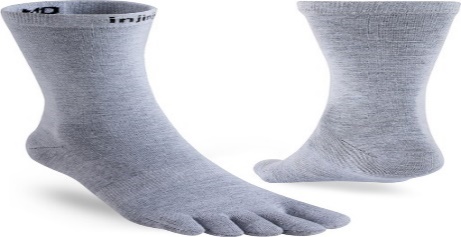 sock
Stoking
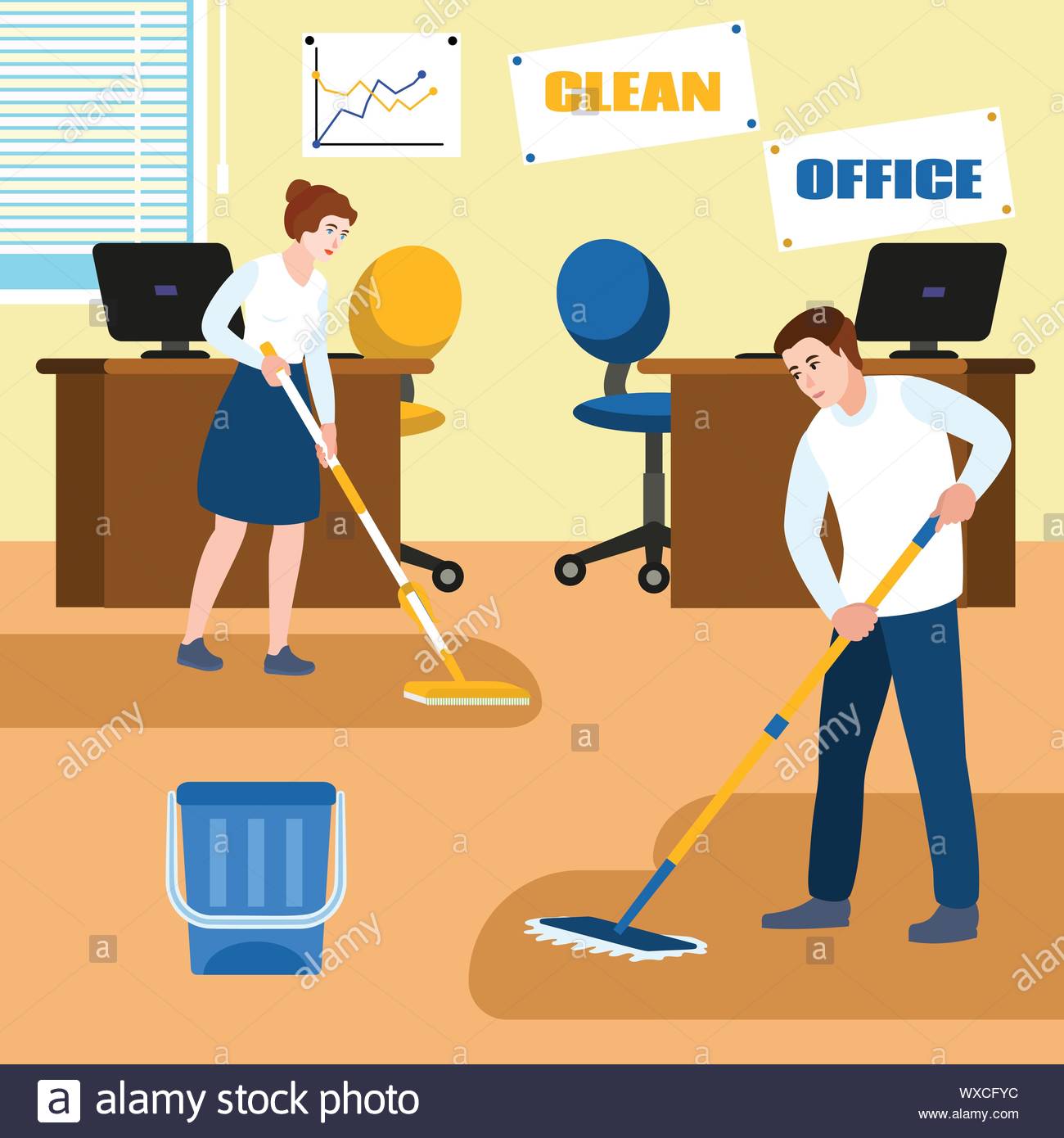 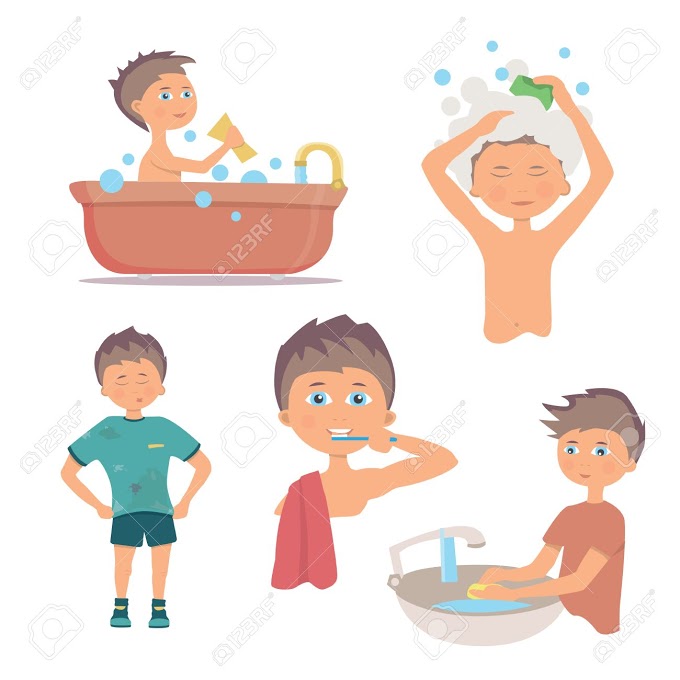 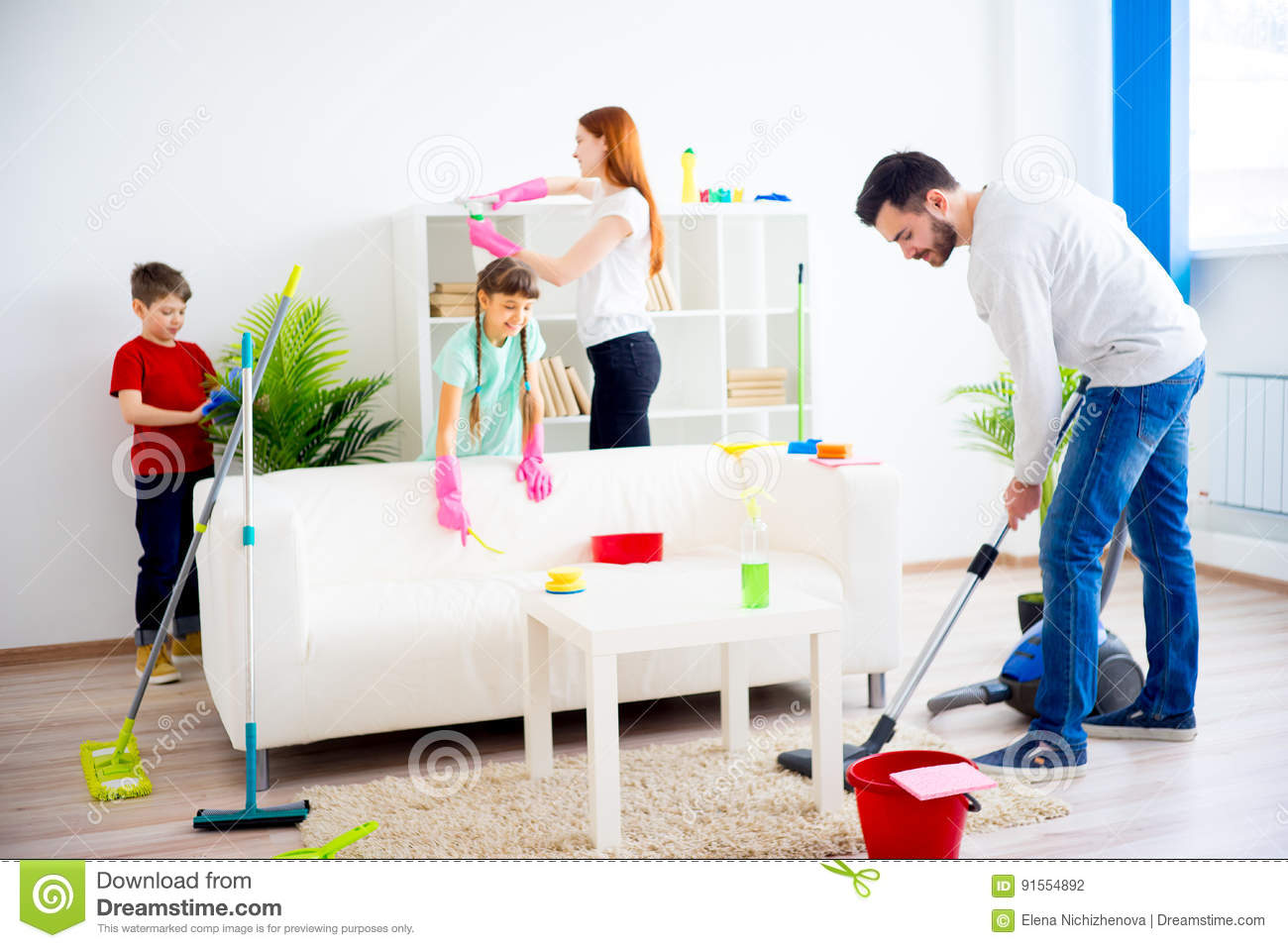 Keeping our home clean
Keeping ourselves clean
Keeping our work places clean
What does the word ‘hygiene’ means?
The word ‘hygiene’ means the practice of keeping ourselves clean. It also means to keep our home and work places clean.
Time:- 5 Minutes
Individual Work
What does the word ‘hygiene’ means?
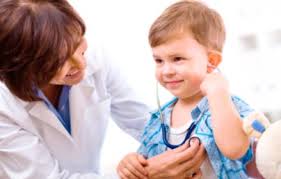 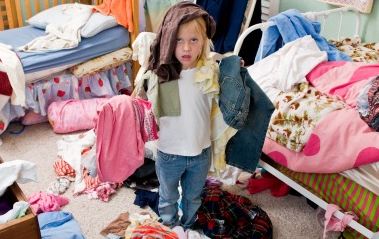 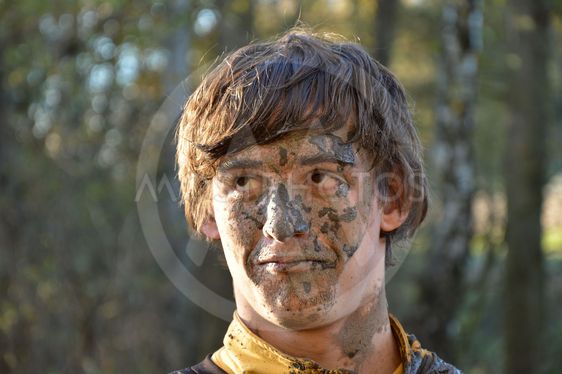 An unclean person
Good health
An untidy child
Hygiene is important for good health.  Nobody likes an unclean person.
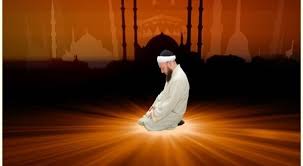 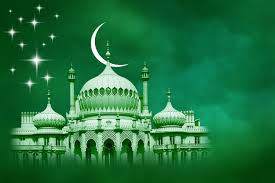 Spirituality and Godliness
Physically fit and Unfit
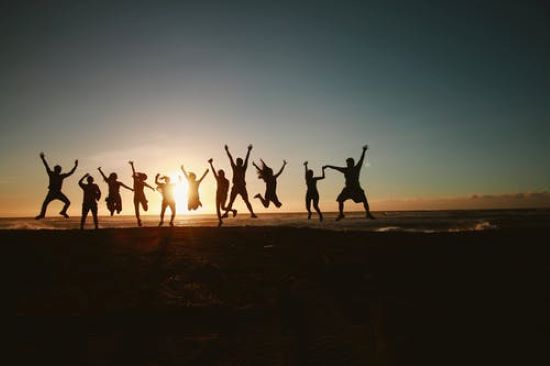 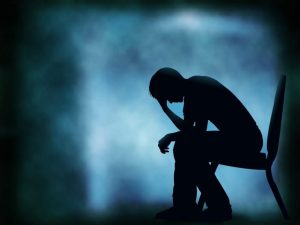 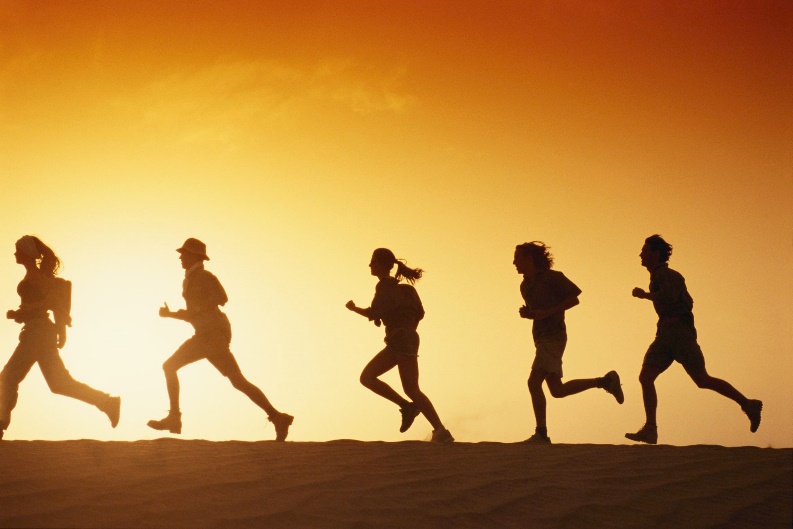 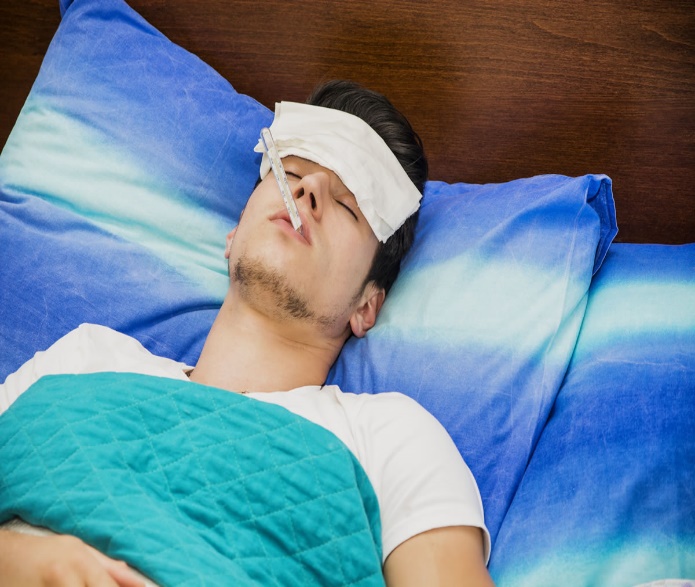 Mentally fit and Unfit
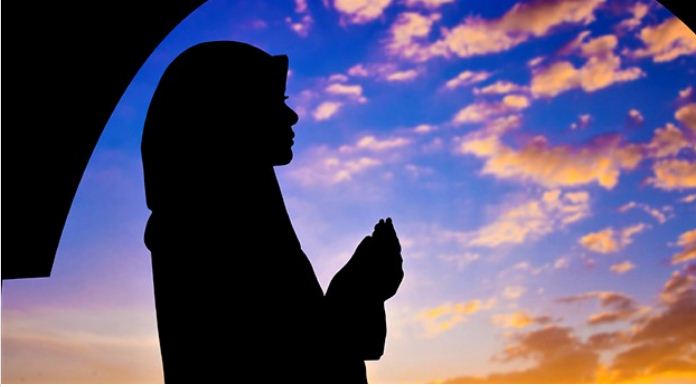 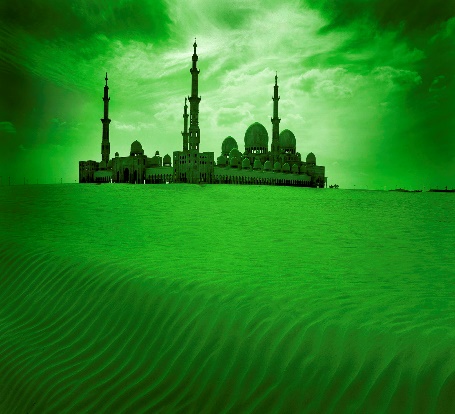 Hygiene is important for our good health. It is thought to be next to godliness. It is because we can not achieve anything physically, mentally or spiritually if we are unclear in body, mind and soul. Nobody likes an unclean person either. Thus hygiene is related with godliness. So we must follow the rules of hygiene.
Let’s try to know how can we keep our body clean -
First, 
We must keep our body clean.
This (Bath and washing hair) will keep the body and hair free from dirt and bacteria.
Secondly,
                   We should wash our cloths regularly.
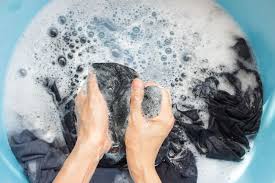 We should wash our cloths regularly.
Because, dirty cloths give off bad smell and invite germs.
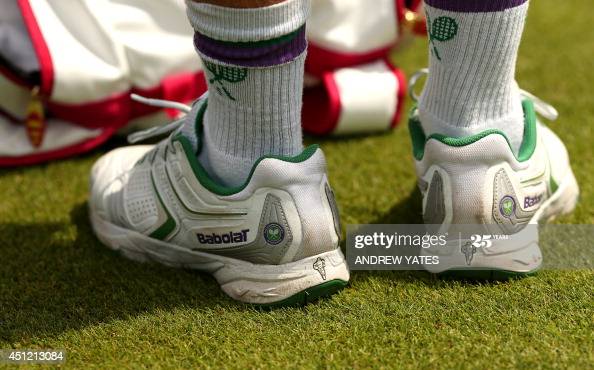 We should wear socks and shoes when we go out.
Because, these will protect our feet from dust and germs.
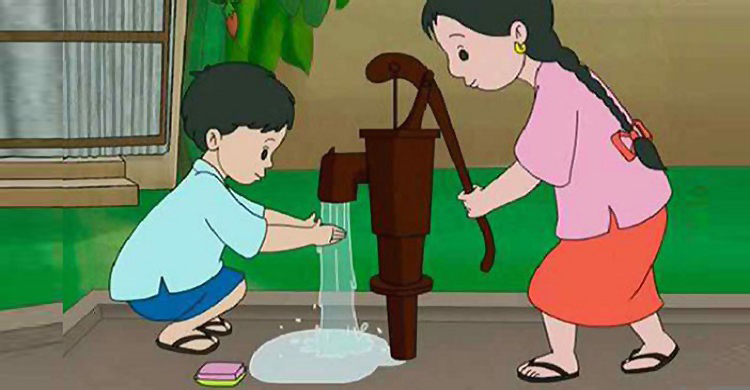 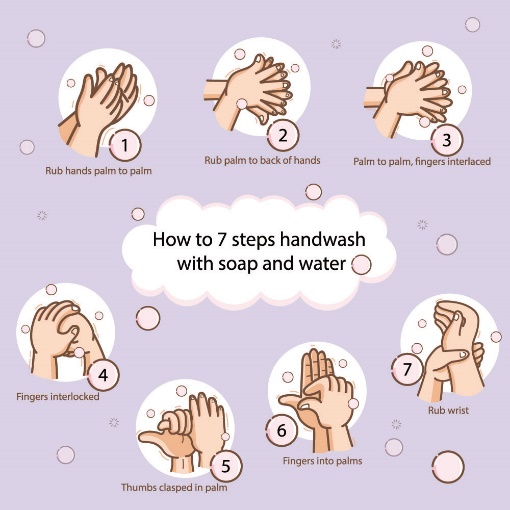 Washing hands.
It (Washing hands) is also important to wash our hands before meals and after using toilet.
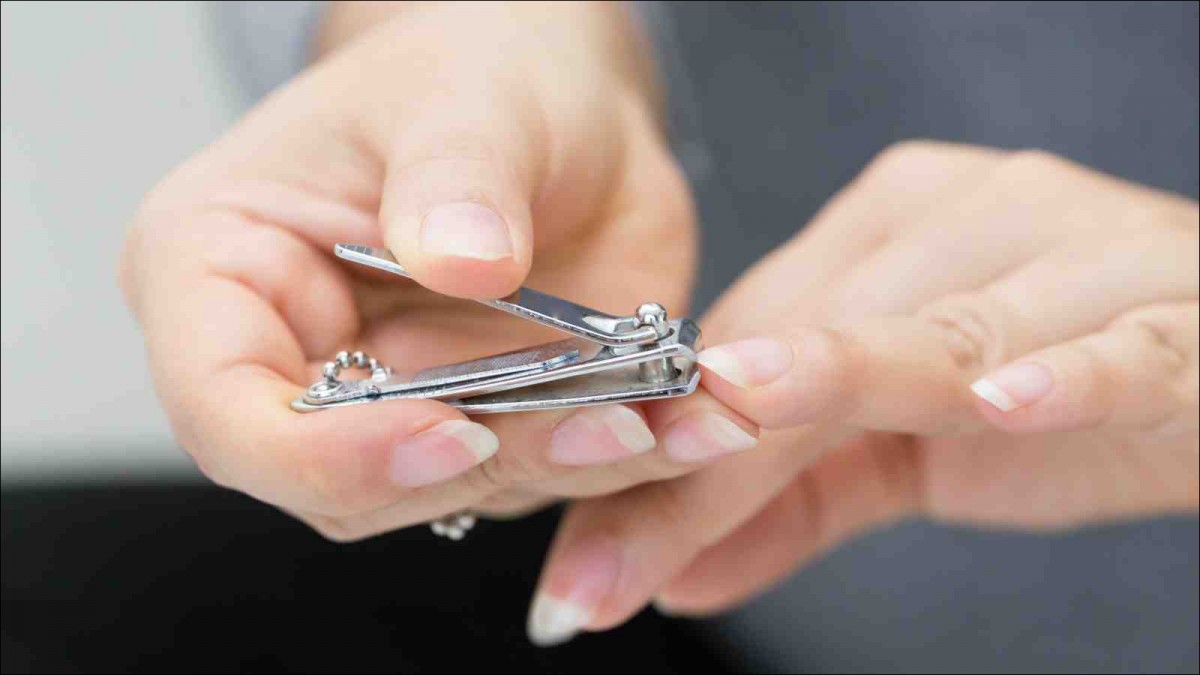 Cutting nails.
We must also cut our nails regularly.
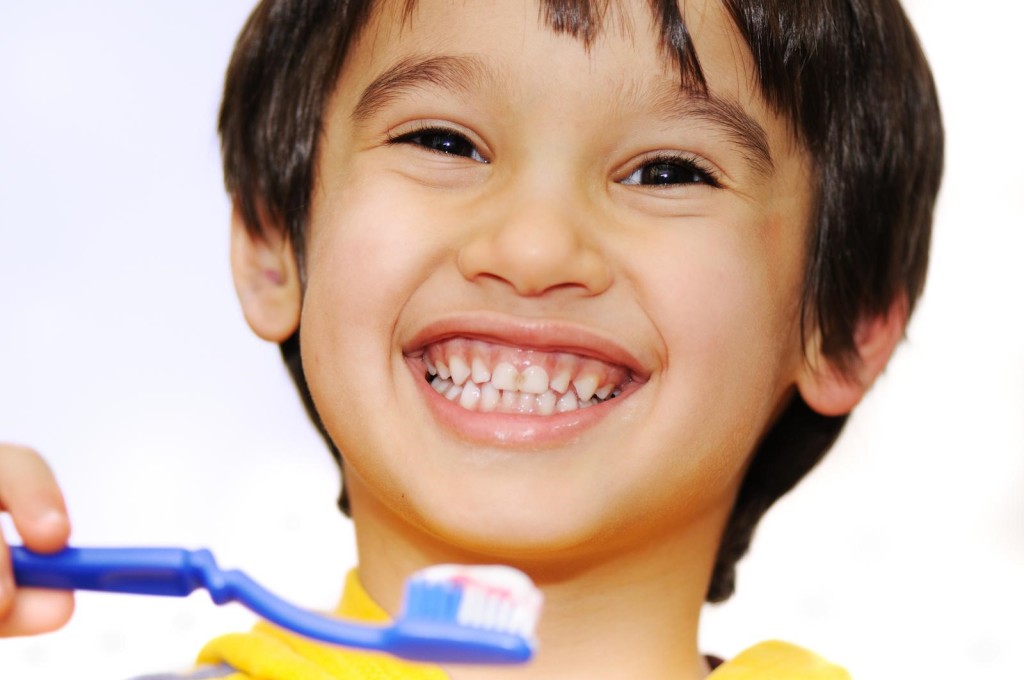 Brushing teeth
We should brush teeth twice a day.
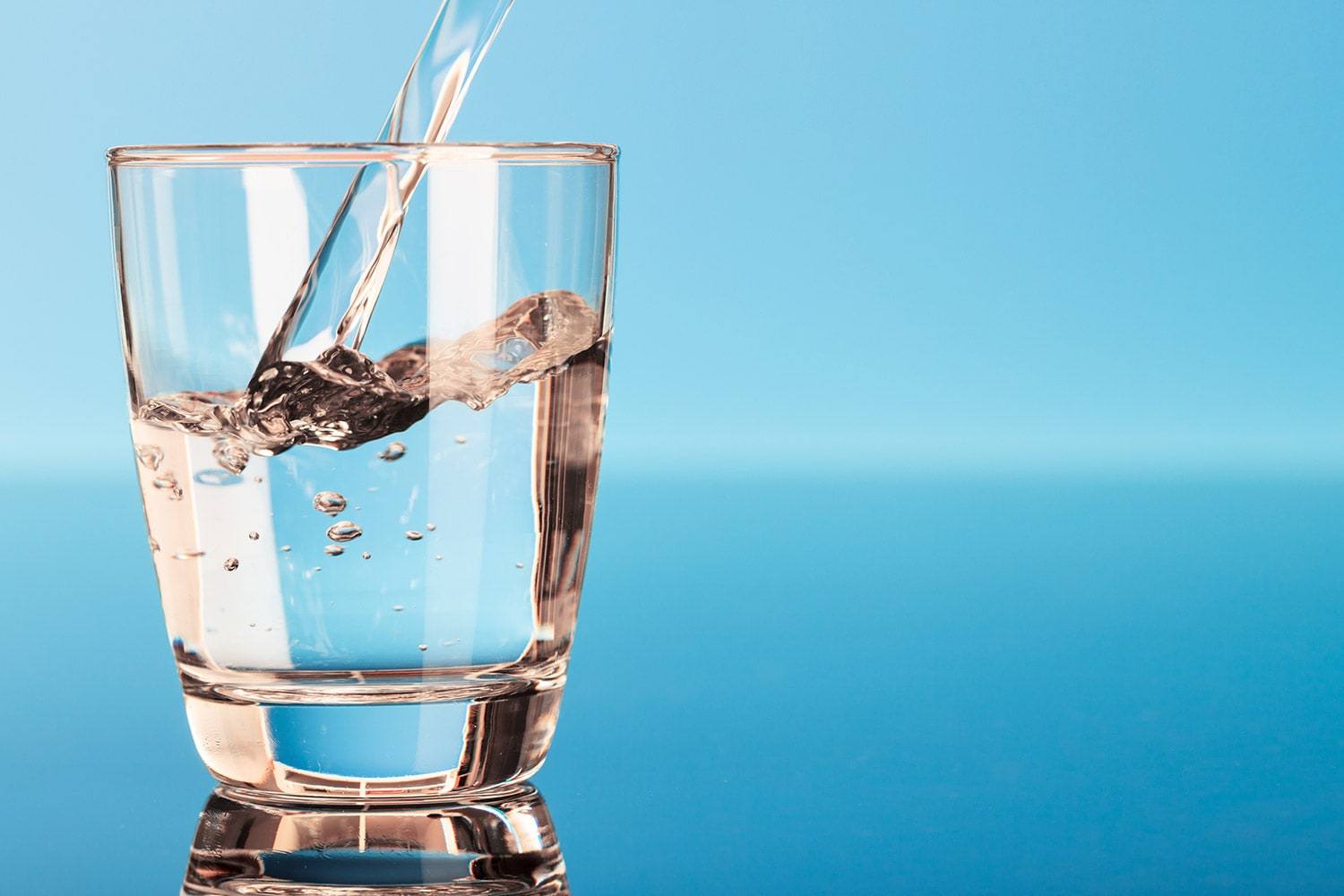 Safe drinking water.
Our drinking water must be safe. We can get safe water by boiling and filtering.
Finally,
We should keep our surroundings and environment clean.
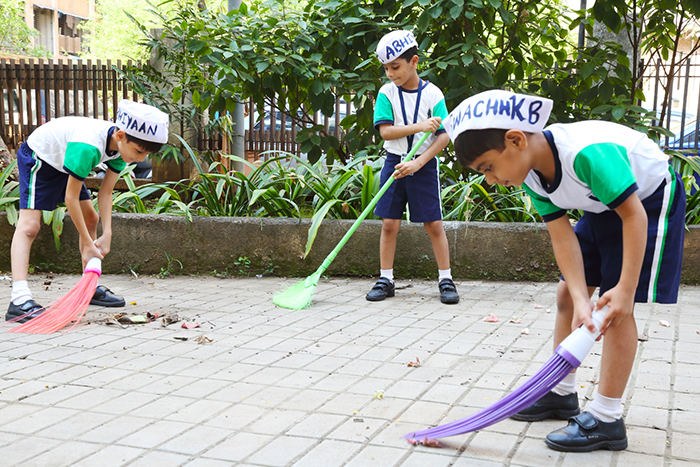 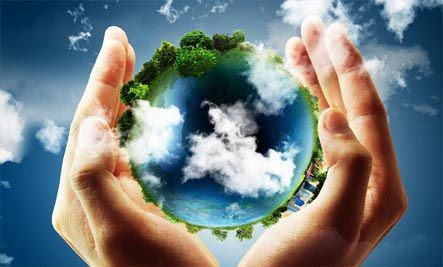 Keeping surroundings clean.
Keeping environment clean.
If we do and follow all the above things properly, we will be able to lead a healthy and happy life.
Now, read the lesson silently
The word “hygiene” means the practice of keeping ourselves clean. It also means to keep our home and work places clean. It is important for our good health.
                Hygiene is thought to be next to godliness. It is because we cannot  achieve anything physically, mentally or spiritually if we are unclean in our body, mind soul. Nobody likes an unclean person either. So, we must follow the rules of hygiene.  
                First, we must keep our body clean. We should have a bath every day and wash our hair regularly. This will keep the body and hair free from dirt and bacteria.
Secondly, we should wash our cloths regularly. Dirty cloths give off bad smell and invite germs. We should wear socks and shoes when we go out  to protect our feet from dust and germs. It is also important to wash  our hands before meals and after using toilet. We should brush our teeth twice a day, after breakfast and supper. We must also cut our nails regularly. Our drinking water must be safe. We can get safe water by boiling and filtering. 
                  Finally, We should keep our surroundings and environment clean.
                  If we do and follow all above things properly, we will be able to lead a healthy and happy life.
Write true or false? If false, give the correct information.
Cleanliness is part of good health.
      Ans. True. 
2. Cleanliness is very important for mental health.
      Ans. True.
3. We need to wear socks and shoes to look smart.
      Ans. False. We need to wear socks and shoes when we go out to protect our
                         feet from dust and germs.
4. We need to brush our teeth before meals.
      Ans. False. We need to brush our teeth after meals.
5. We should keep ourselves clean.
      Ans. True.
6. We can have pure drinking water from tube wells. 
      Ans. False. We can have pure drinking water by boiling and Filtering.
C. Complete the following sentences.
If we are healthy, we ___________________________
We must be clean so that ________________________
We must exercise to ____________________________
Nobody likes an _______________________________
If we obey the laws of hygiene, we ________________
Will lead to a happy life.
We can maintain good health.
Keep our body fit.
Unclean person.
Will be able to lead a 
 healthy and happy life.
Evaluation
How can we get pure water?
Why should we brush every day?
How is an unclean person treated?
What should we do before meals and after using toilet?
How can we lead happy and healthy life?
HOME WORK
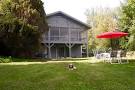 Write  a paragraph about hygiene not more than 150 words
Thanks